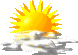 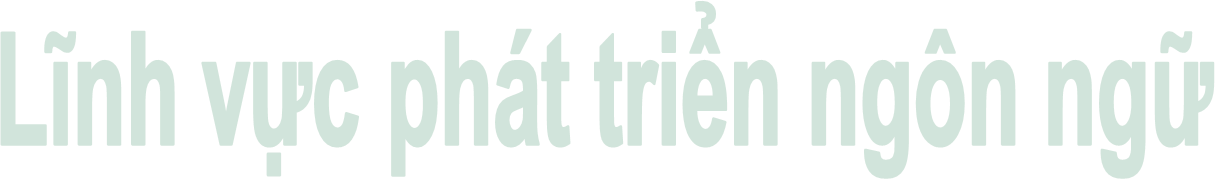 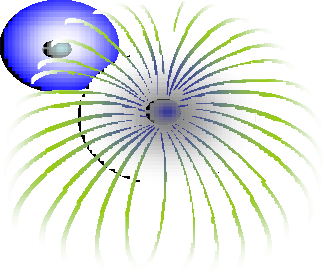 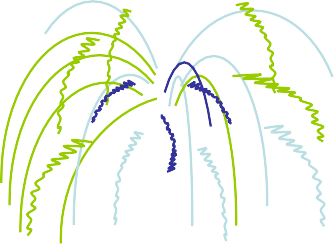 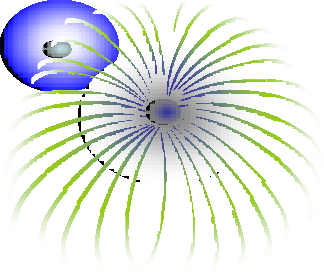 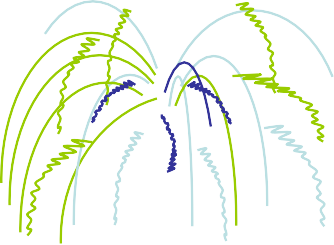 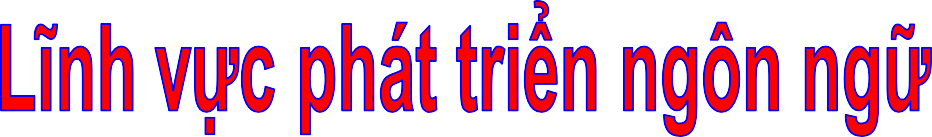 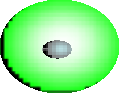 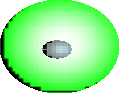 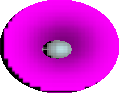 Chủ đề: Gia đình
Đề tài: Dạy trẻ bài thơ “Thăm nhà bà” 
Lứa tuổi: 3-4 tuổi  Số lượng: 20-25 trẻ
Thời gian: 15-20 phút
Người thực hiện: Lê Thị Ánh Ngọc
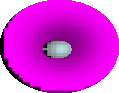 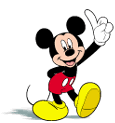 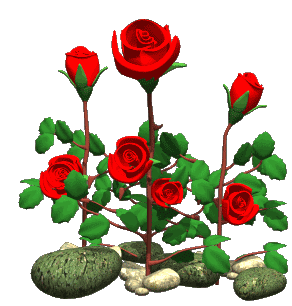 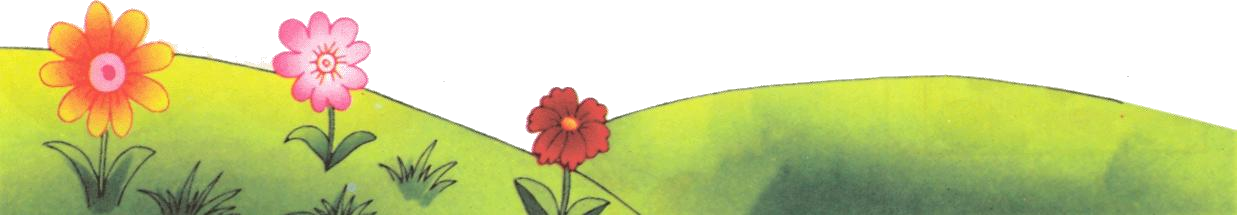 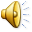 I) Mục đích- yêu cầu
1. Kiến thức:
Trẻ biết tên bài thơ: Thăm nhà bà, tên tác giả: Như Mao
Trẻ hiểu nội dung bài thơ: Bài thơ nói về bạn nhỏ đến thăm bà  nhưng bà đi vắng, bạn nhỏ thấy đàn gà đáng yêu đang chơi  ngoài nắng, bạn đứng ngắm, cho gà ăn thóc rồi lùa đàn gà  vào chỗ mát giúp bà.
Trẻ hiểu từ: Bập bập, nhanh nhanh, chiếp chiếp
2. Kỹ năng
Trẻ trả lời câu hỏi của cô rõ ràng, mạch lạc
Trẻ thuộc và đọc diễn cảm bài thơ dưới sự hướng dẫn của cô
- Trẻ cảm nhận được âm điệu của bài thơ: Vui tươi, nhí nhảnh
Trẻ mạnh dạn tự tin, hứng thú khi đọc
3. Thái độ:
Trẻ hứng thú tham gia vào các hoạt động do cô tổ chức.
- Trẻ ngoan, biết nghe lời người lớn và biết giúp đỡ ông bà bố
mẹ
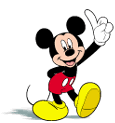 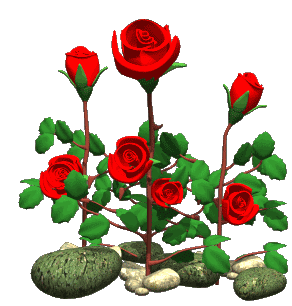 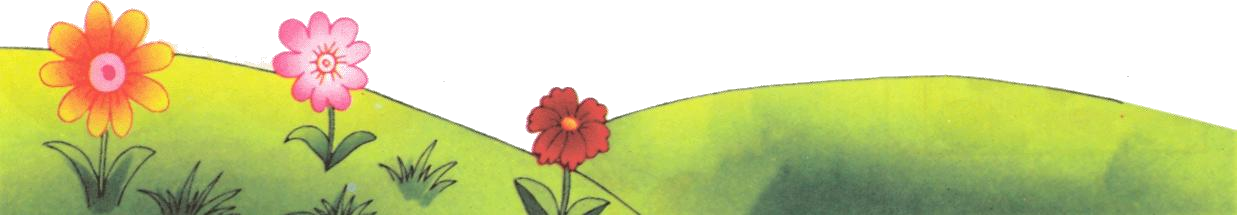 II) Chuẩn bị:
1, Đồ dùng của cô:
Nhạc bài: Cháu yêu bà
Sắc xô, que chỉ, GAĐT, tranh minh họa bài thơ  2, Đồ dùng của trẻ:
-Ghế ngồi đủ cho số trẻ
3, Địa điểm:
Phòng học thông thoáng, ngăn nắp, sạch sẽ.
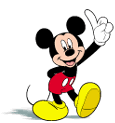 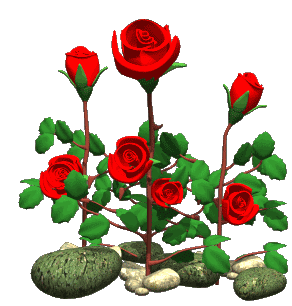 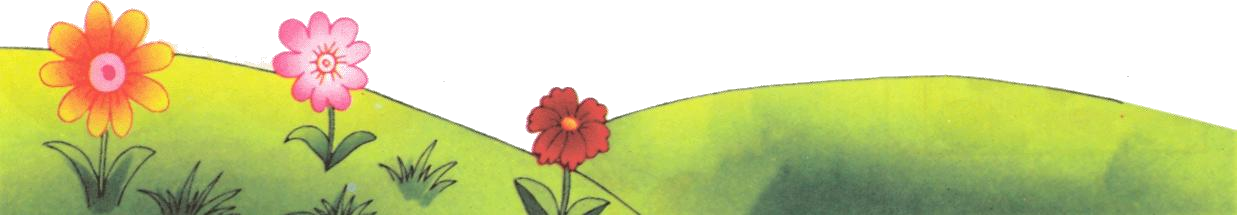 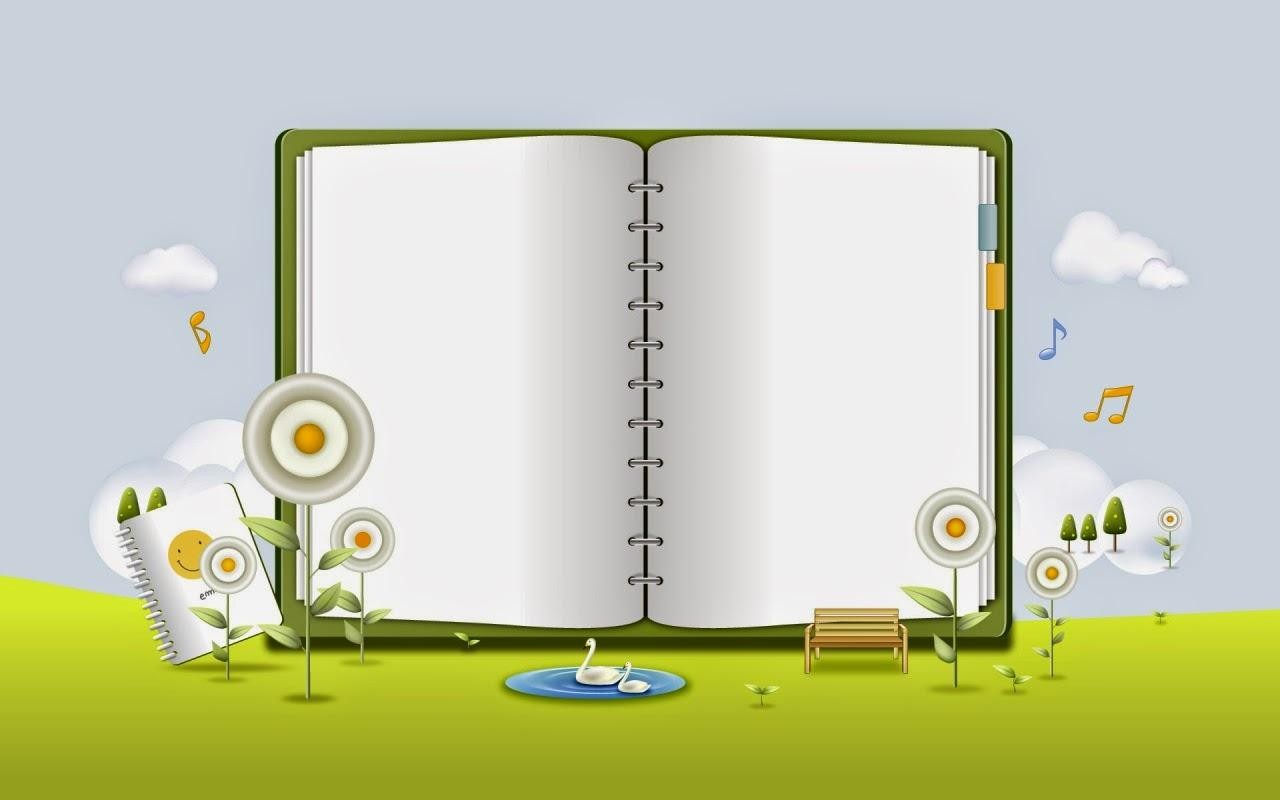 Phần 1: ÔĐTC  Cô và trẻ cùng  hát bài hát “  Cháu yêu bà”
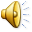 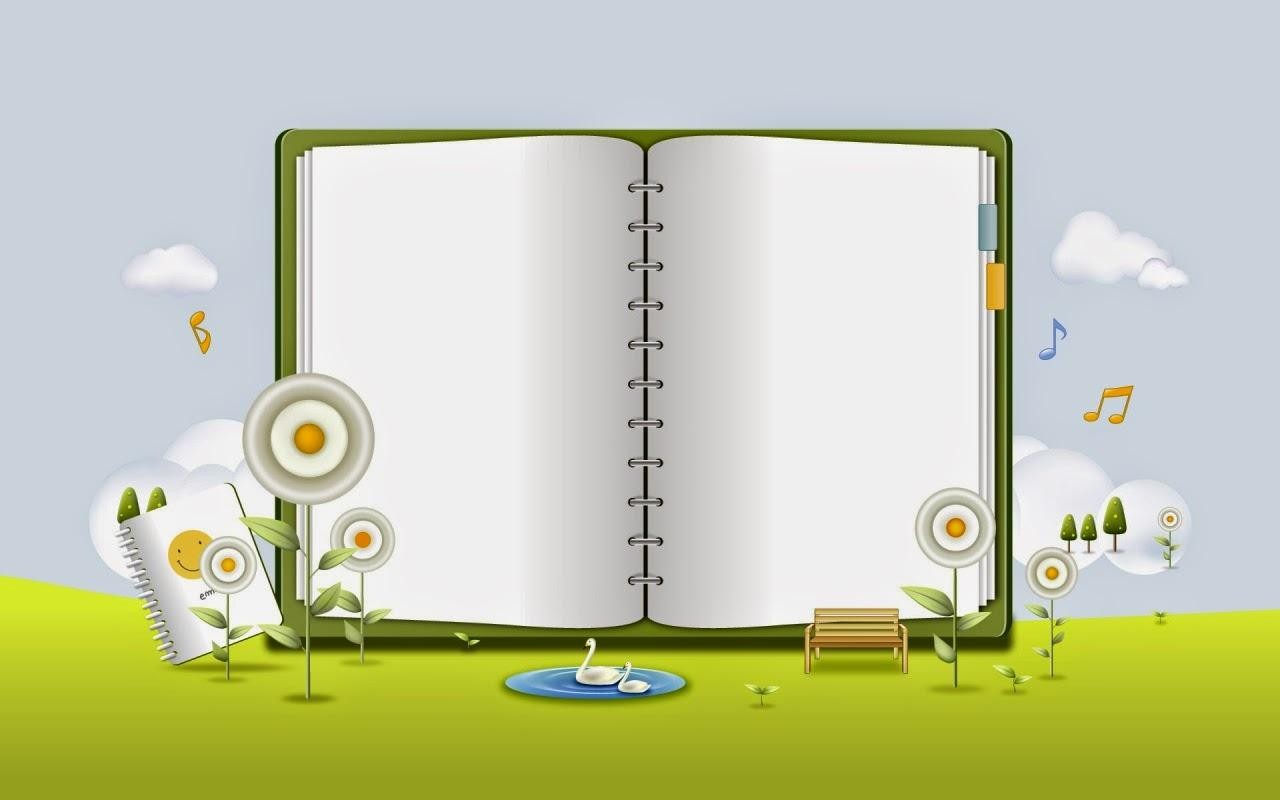 Phần 2: Dạy trẻ  đọc thuộc bài  thơ “ Thăm
nhà bà”
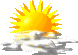 Cô đọc lần 2 kết hợp hình ảnh minh họa
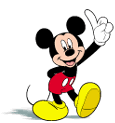 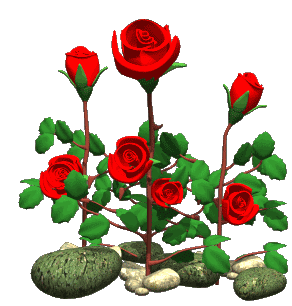 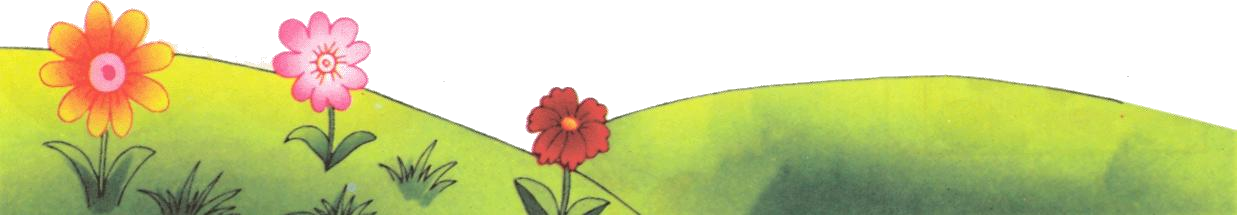 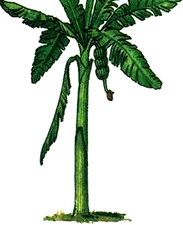 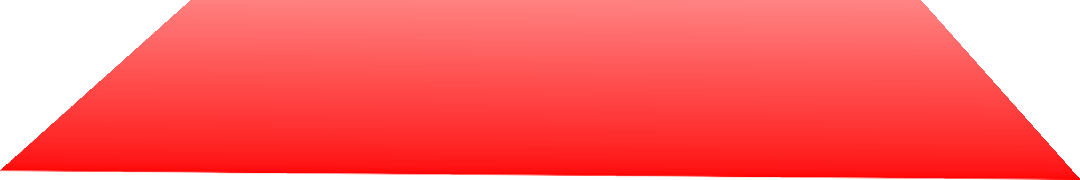 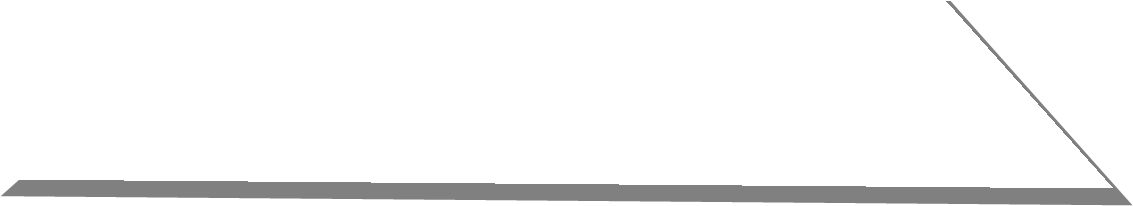 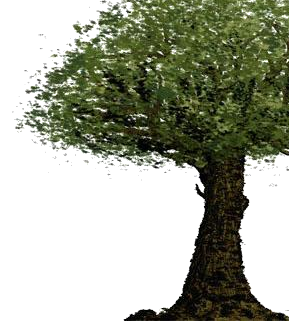 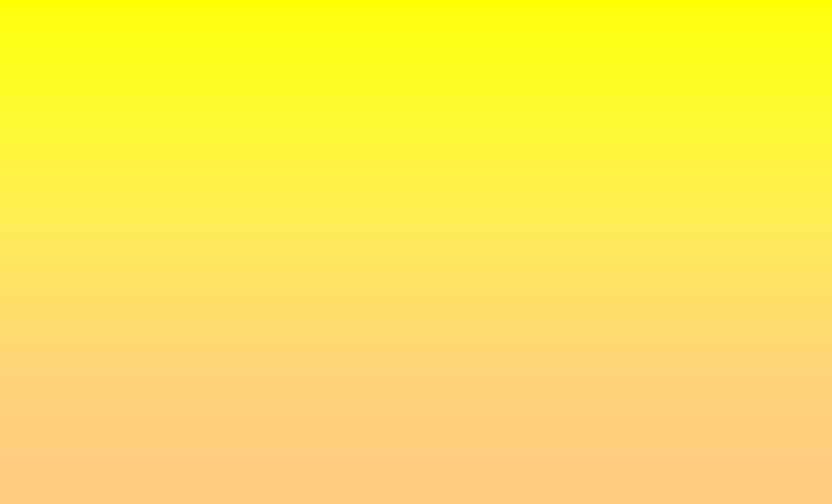 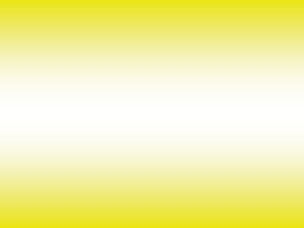 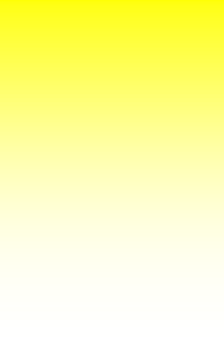 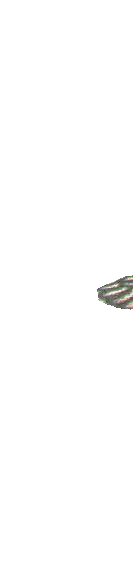 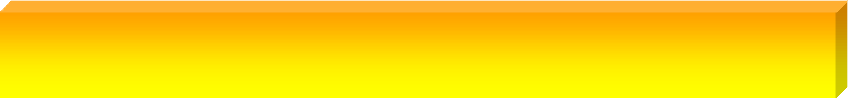 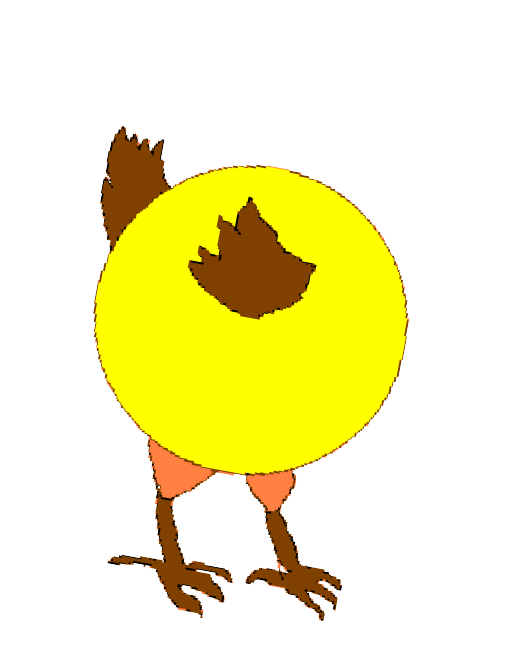 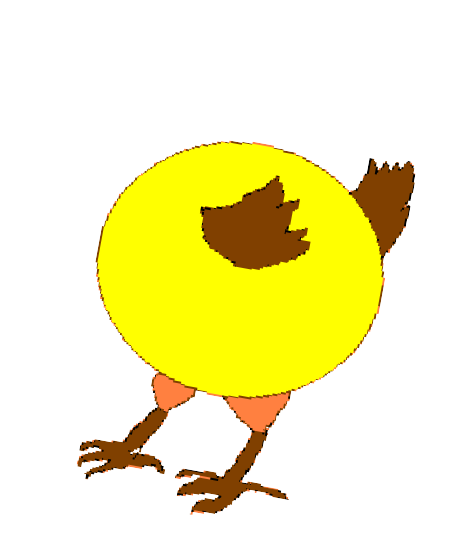 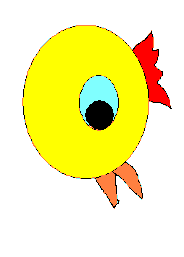 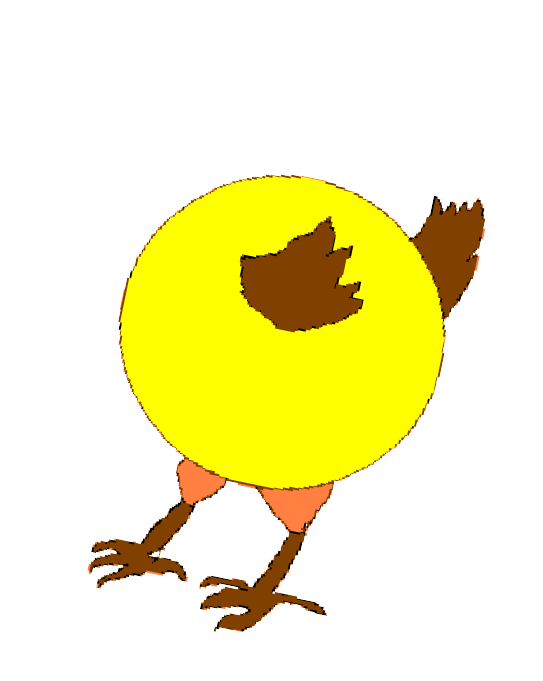 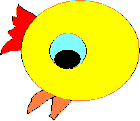 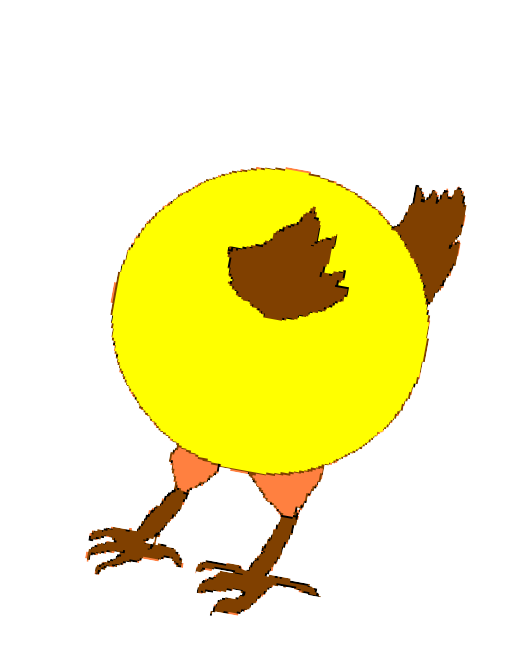 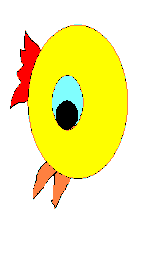 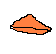 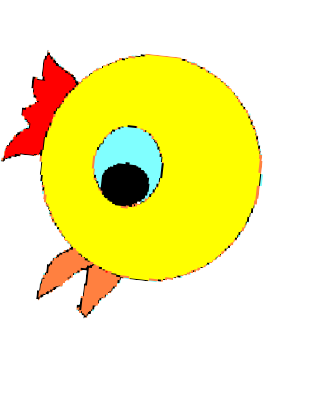 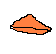 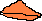 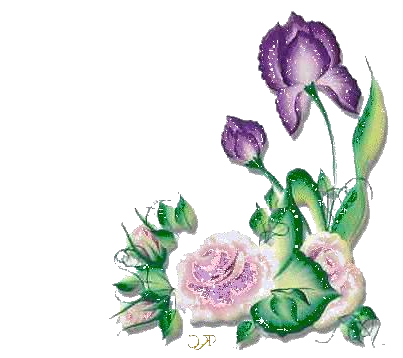 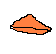 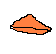 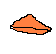 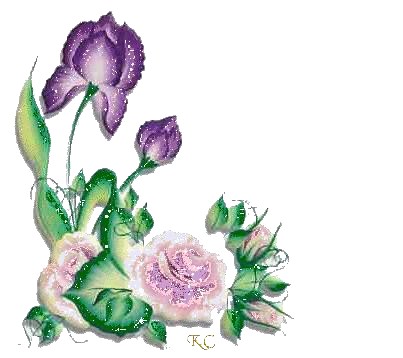 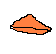 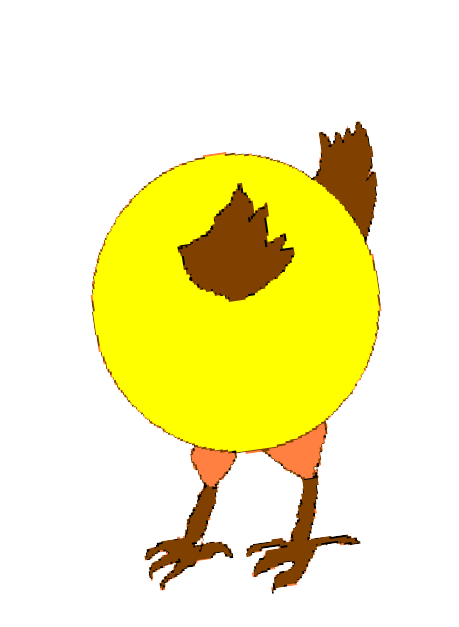 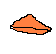 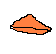 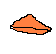 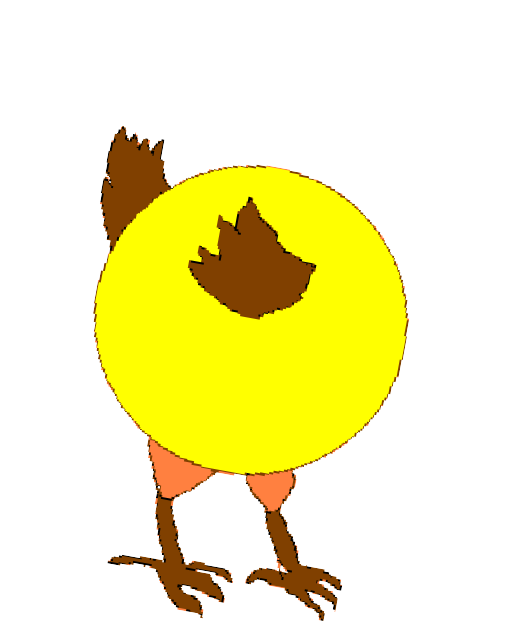 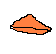 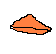 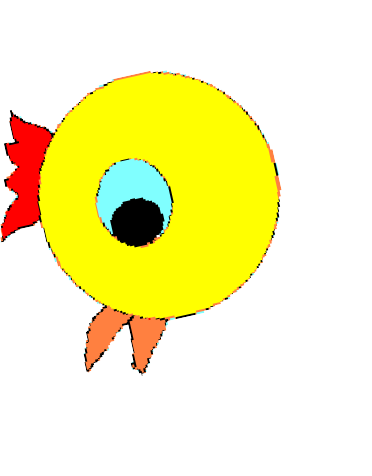 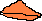 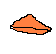 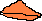 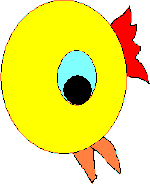 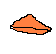 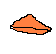 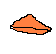 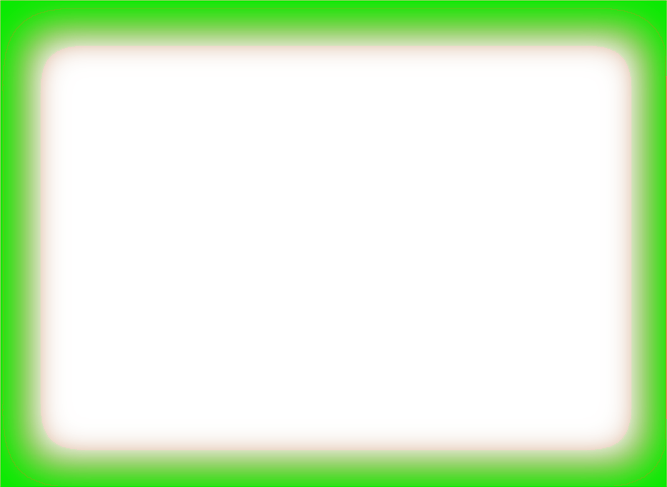 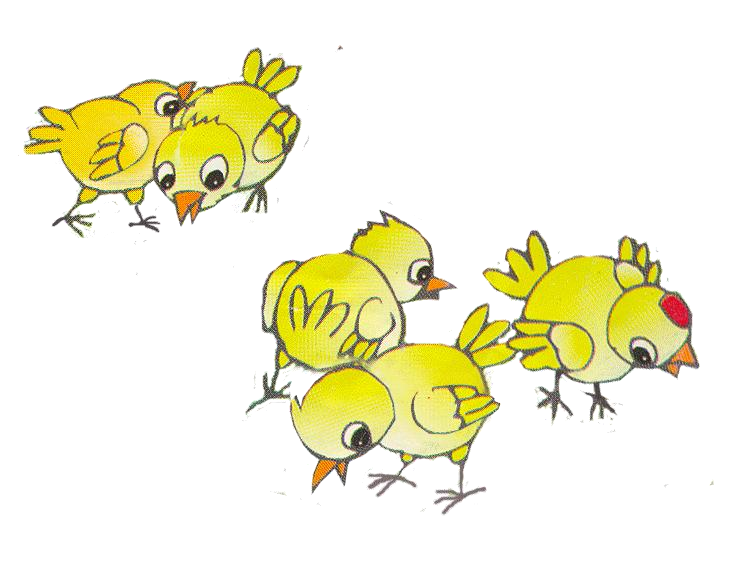 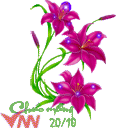 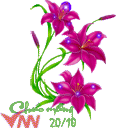 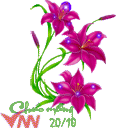 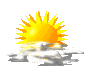 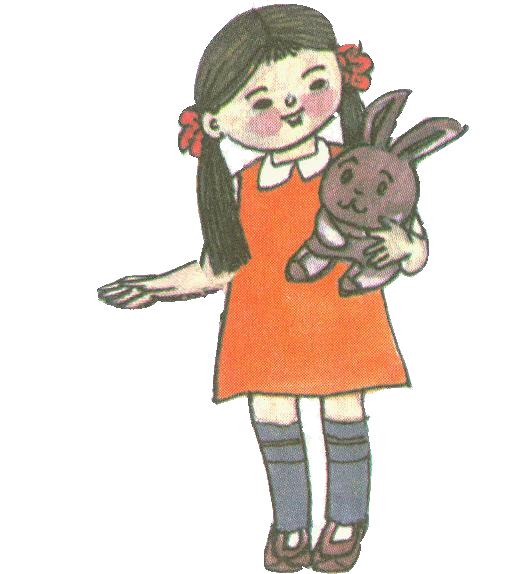 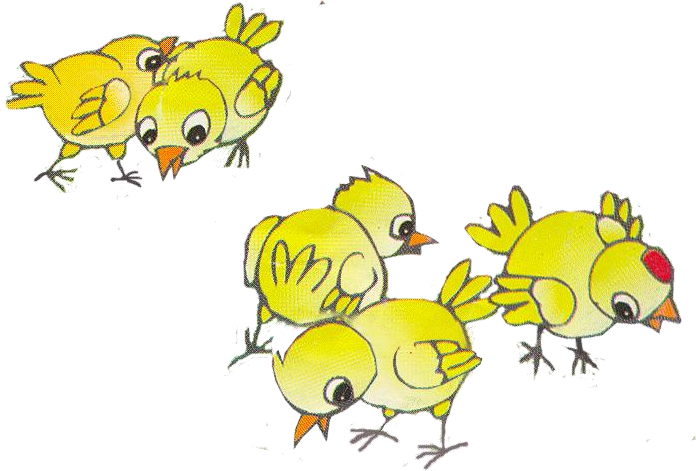 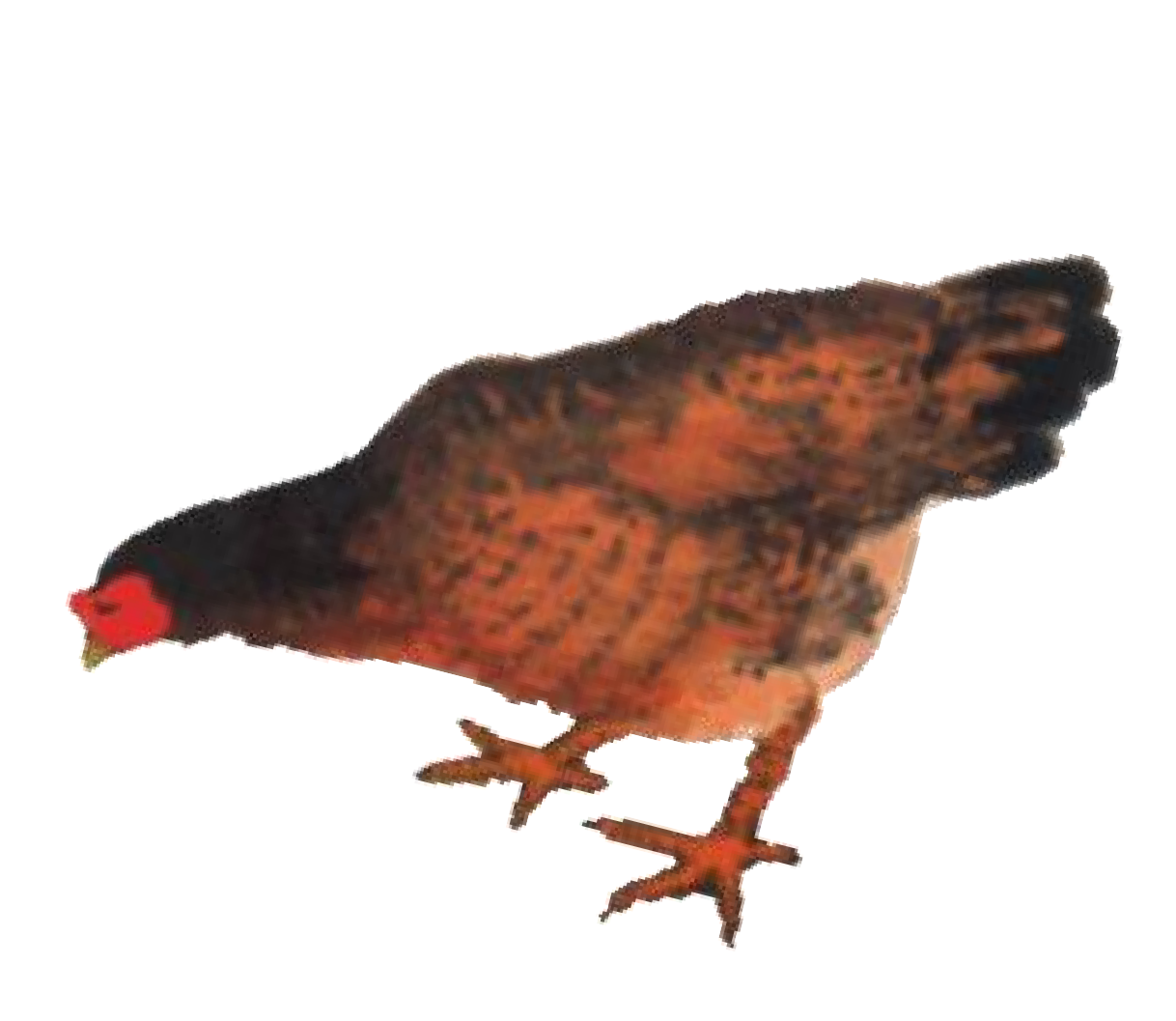 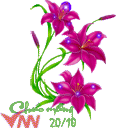 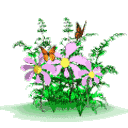 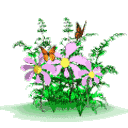 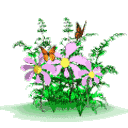 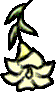 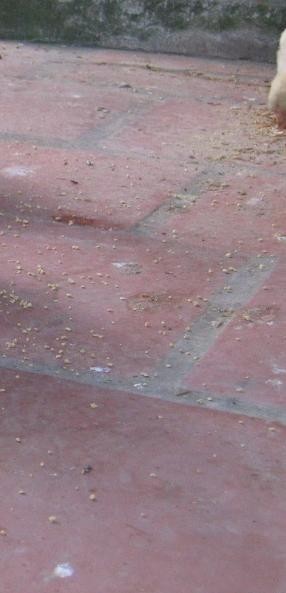 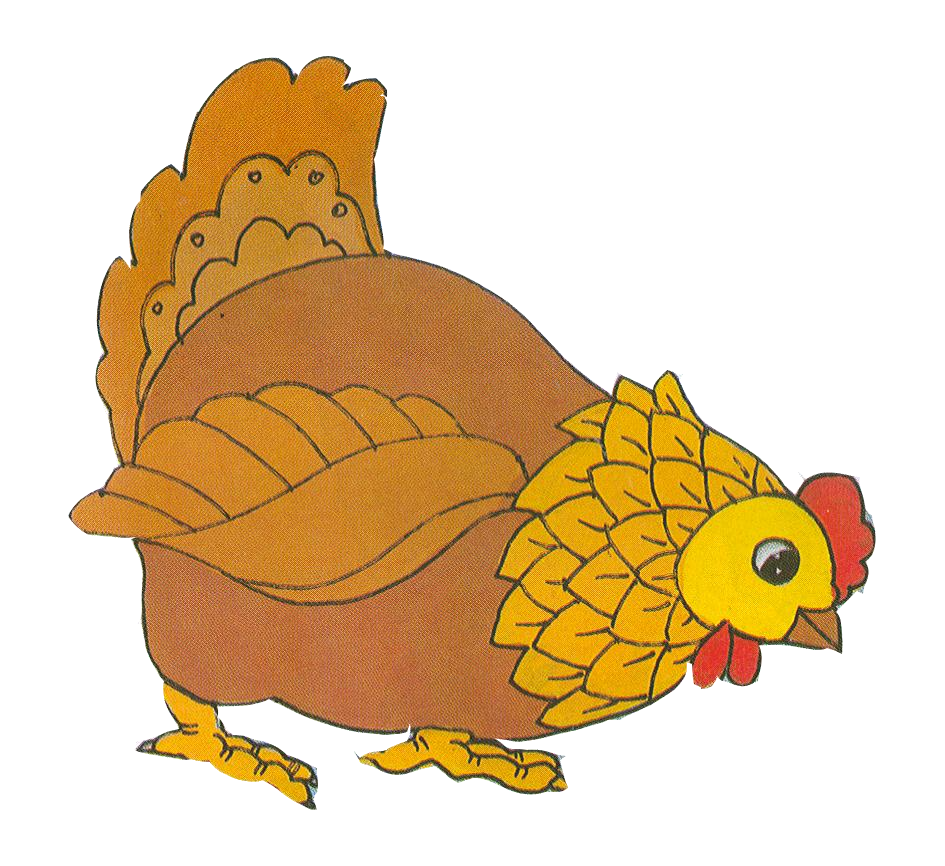 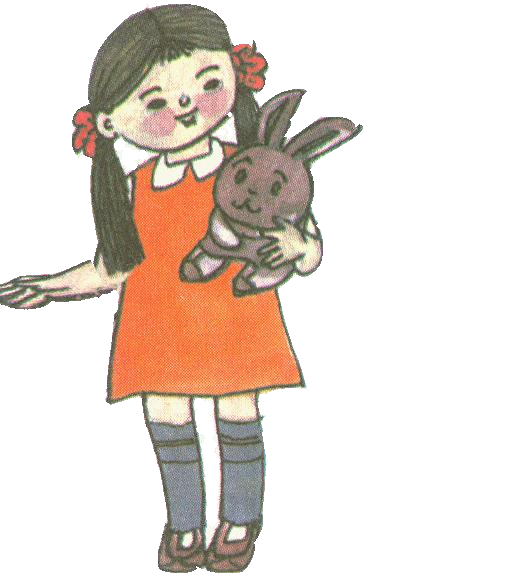 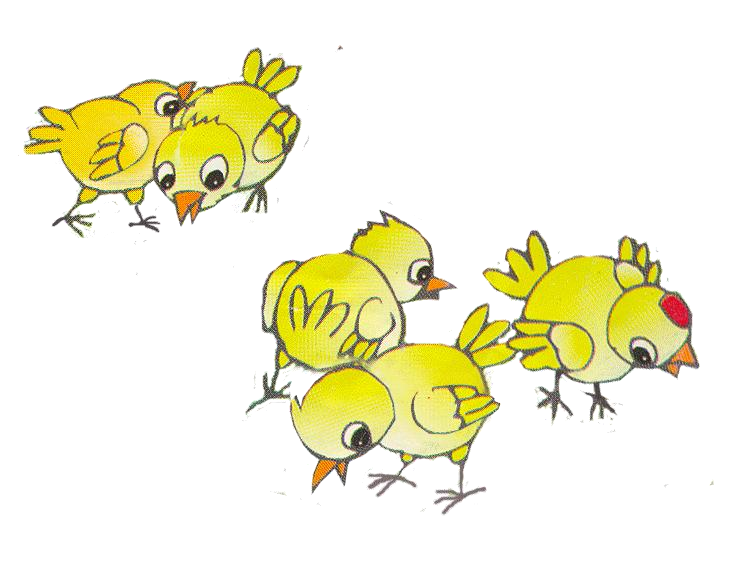 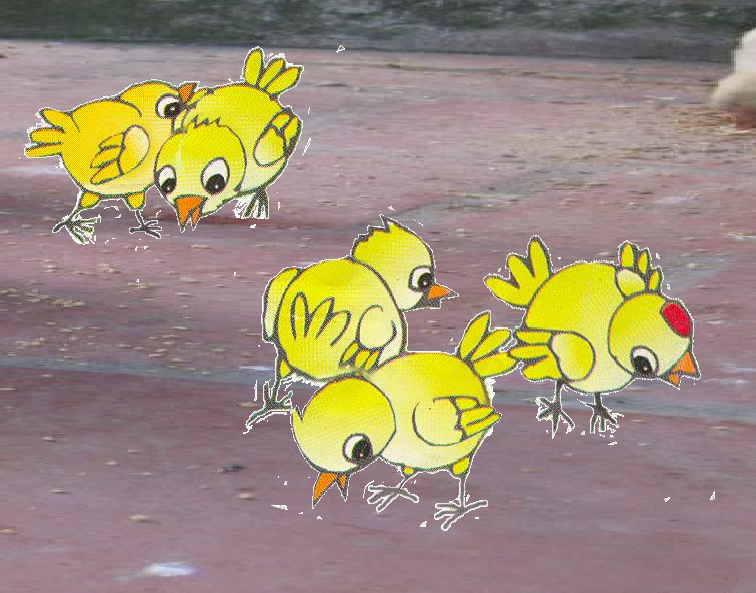 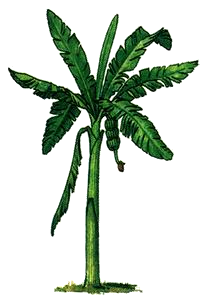 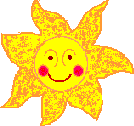 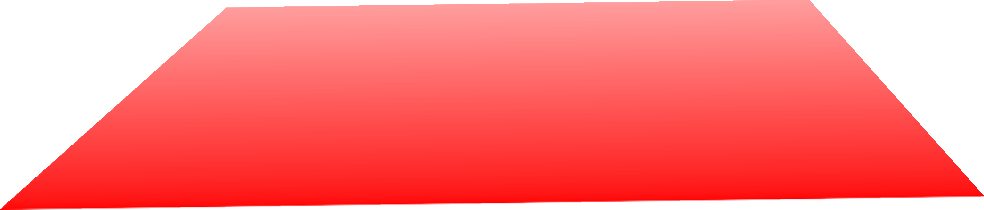 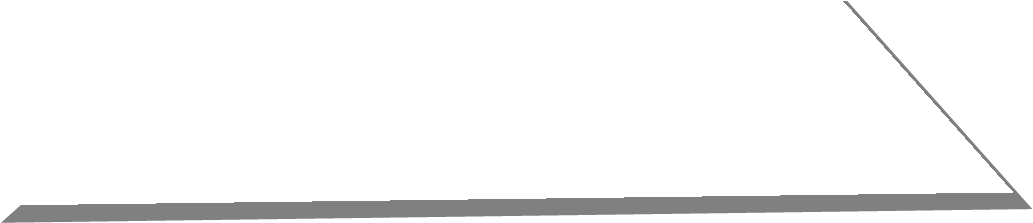 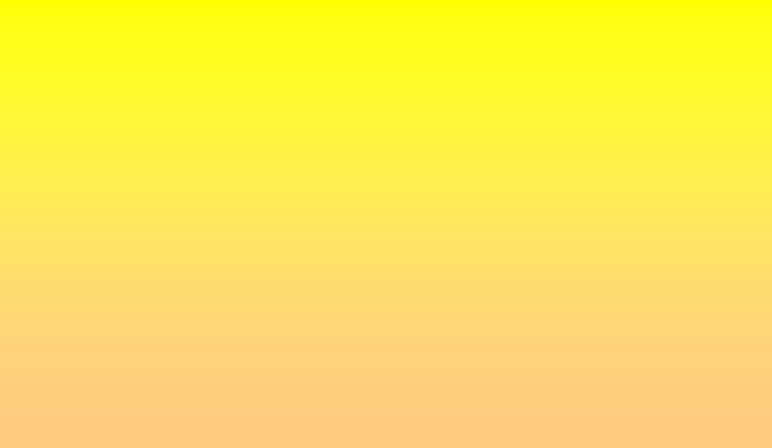 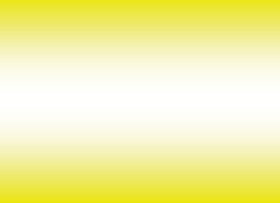 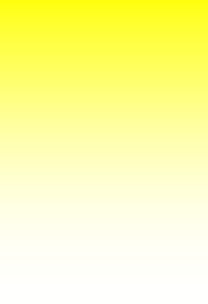 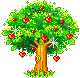 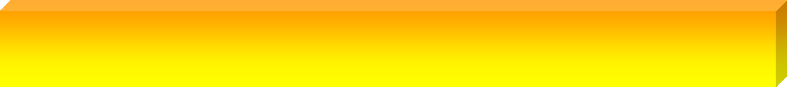 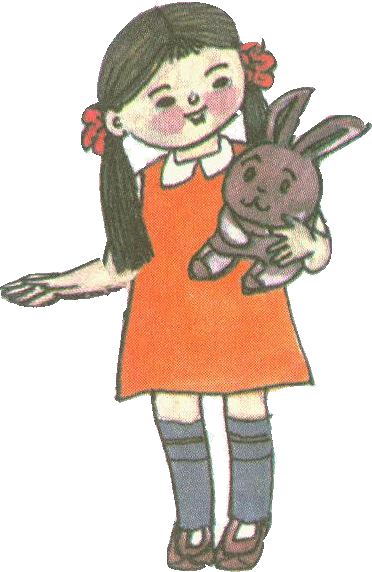 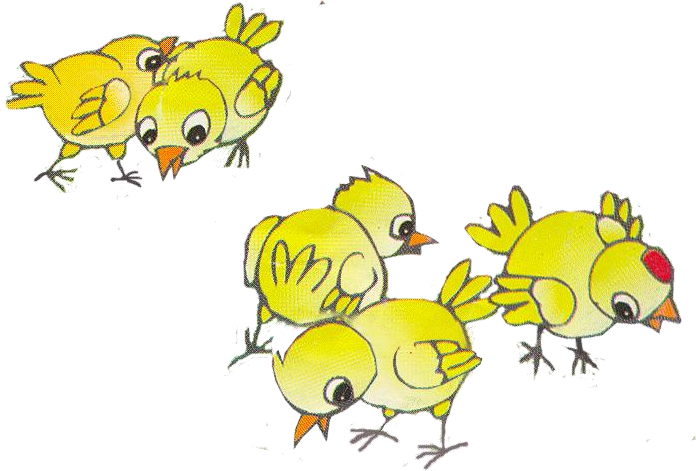 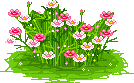 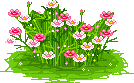 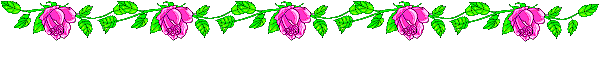 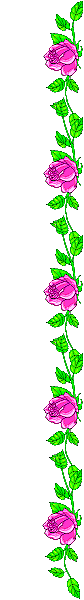 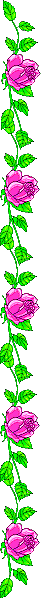 Đàm thoại, trích dẫn làm rõ ý bài thơ
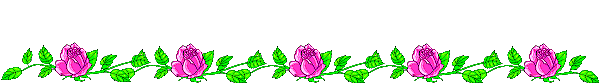 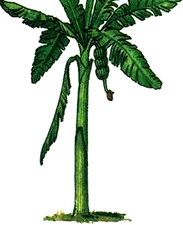 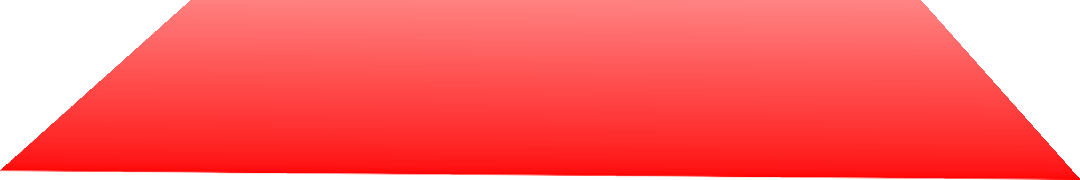 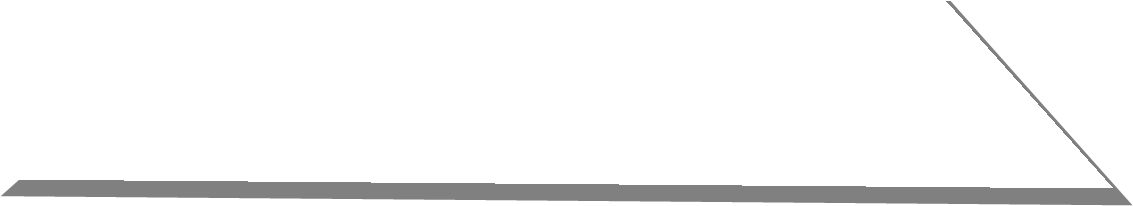 Bạn nhỏ đến thăm  bà, bà có nhà  không? Câu thơ  nào nói lên điều
đó
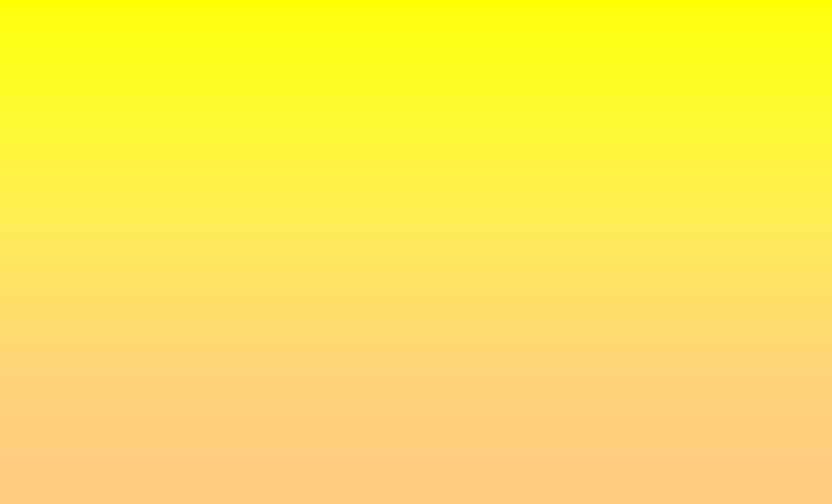 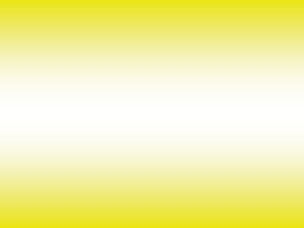 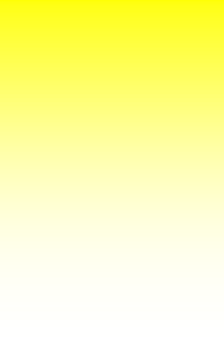 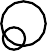 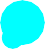 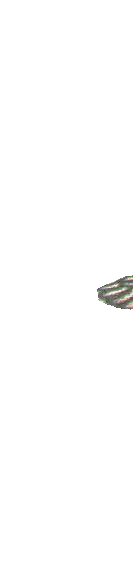 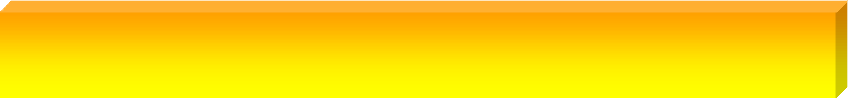 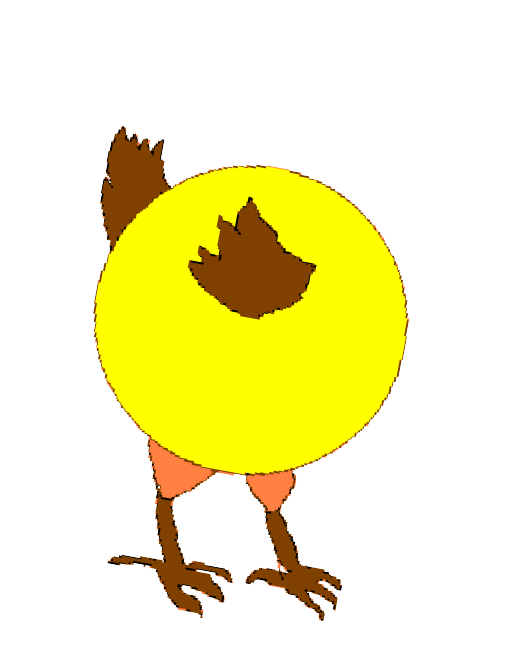 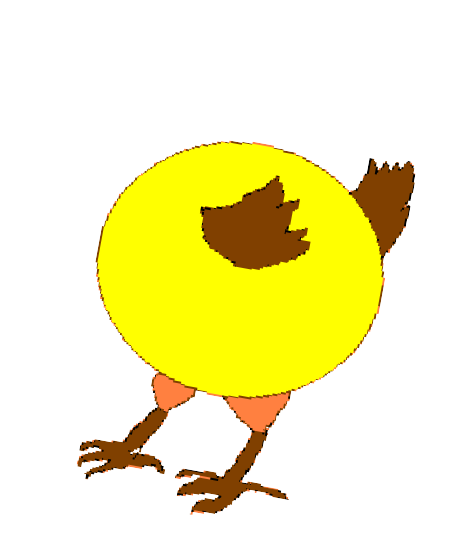 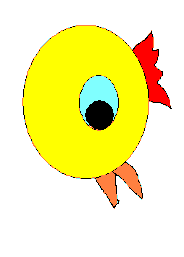 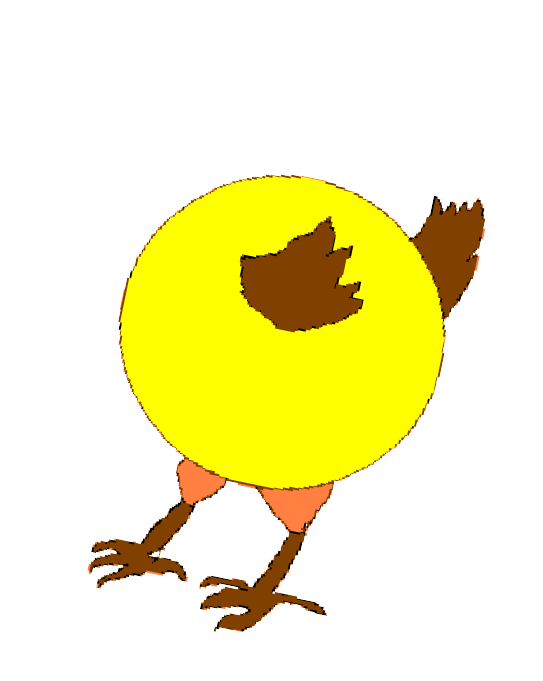 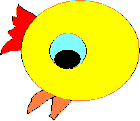 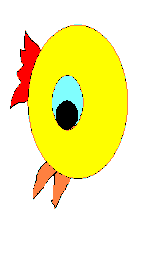 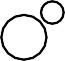 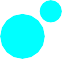 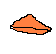 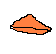 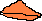 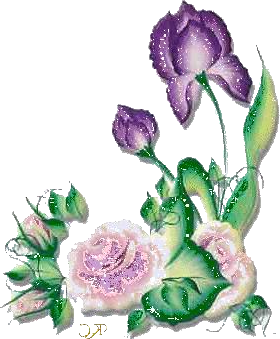 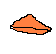 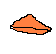 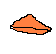 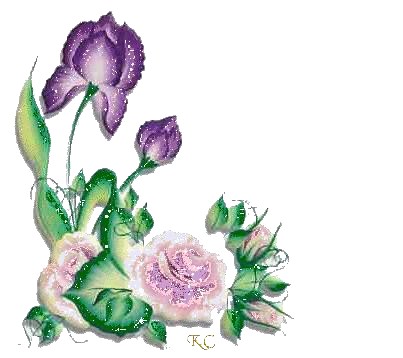 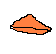 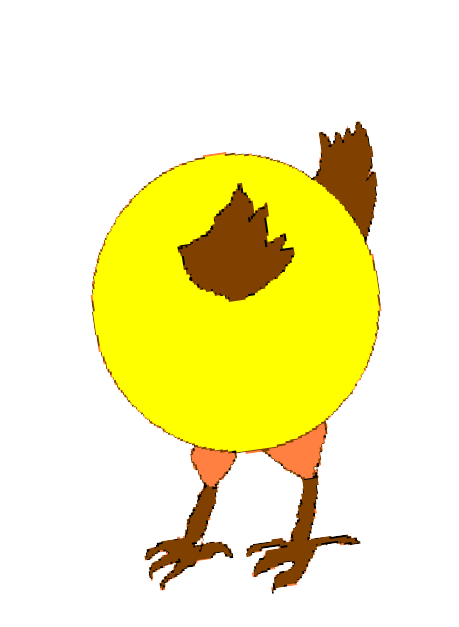 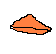 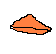 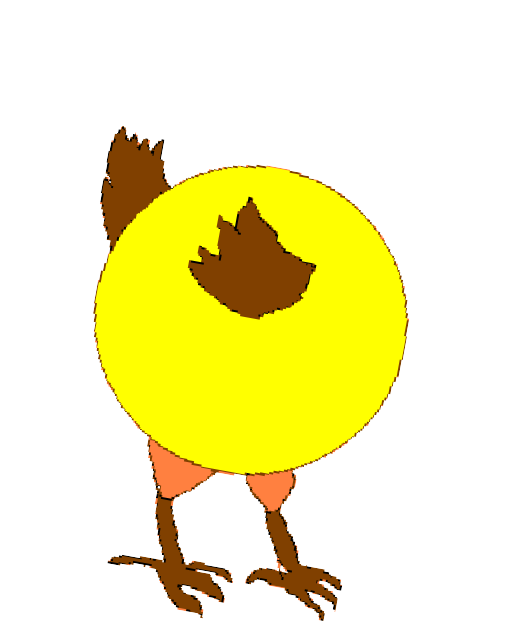 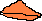 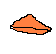 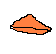 Đến thăm bà  Bà đi vắng
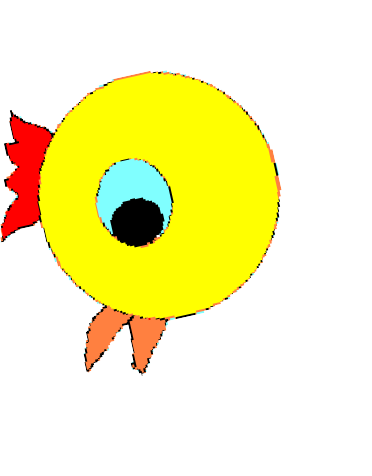 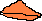 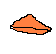 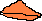 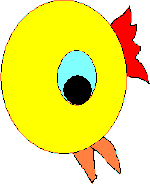 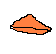 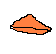 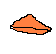 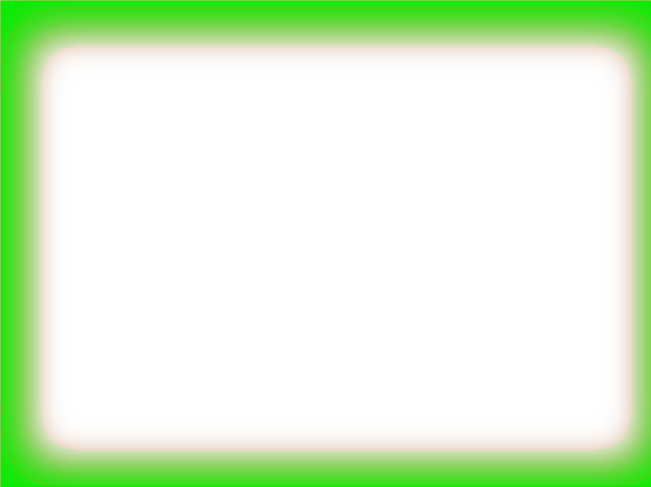 Bạn nhỏ đã thấy  điều gì khi đến
nhà bà? Câu thơ  nào nói lên điều  đó?
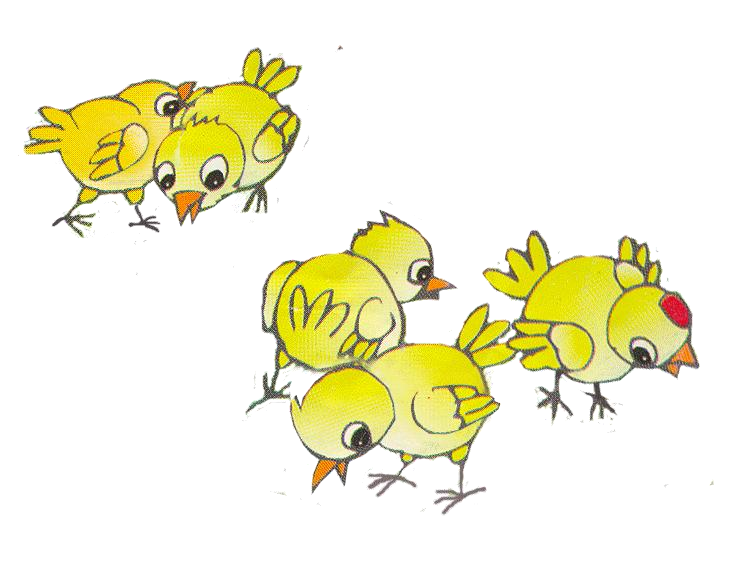 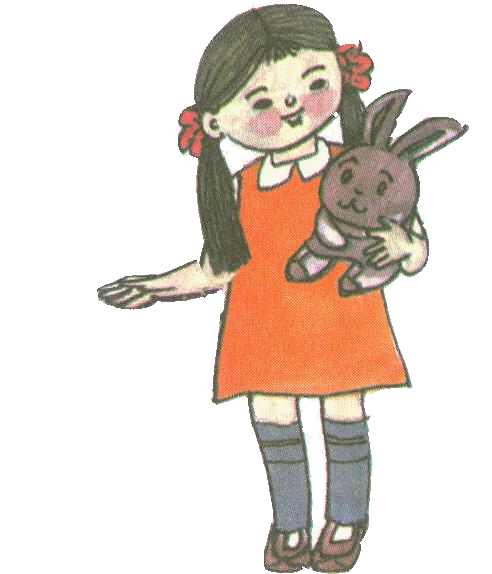 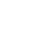 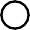 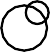 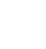 Có đàn gà  Chơi ngoài nắng  Cháu đứng ngắm
Đàn gà con
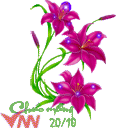 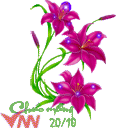 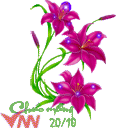 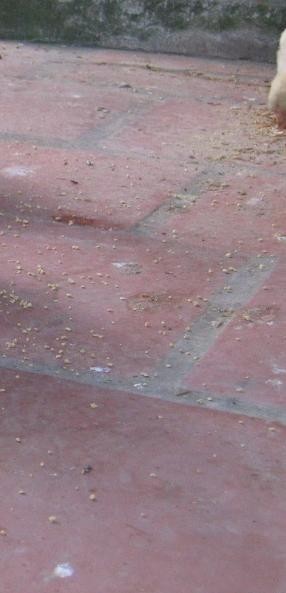 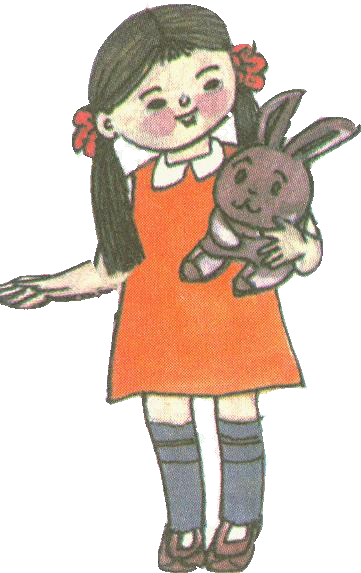 Khi bạn nhỏ gọi	đàn  gà bập bập thì đàn gà  đã làm gì?
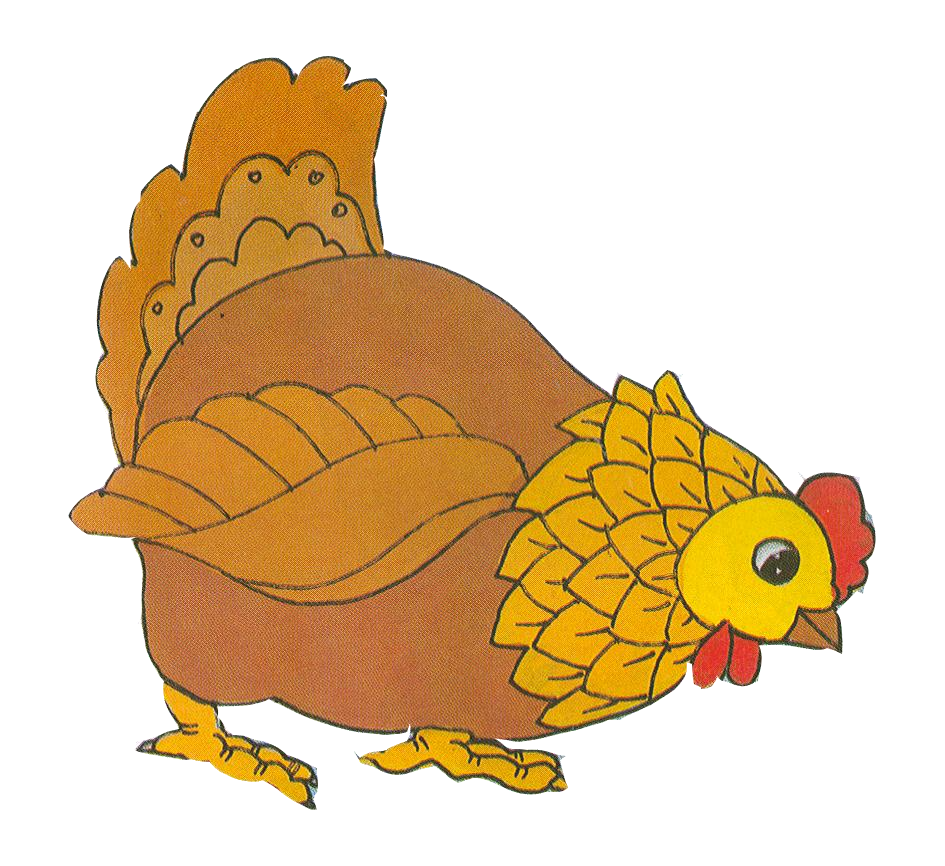 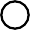 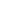 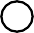 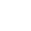 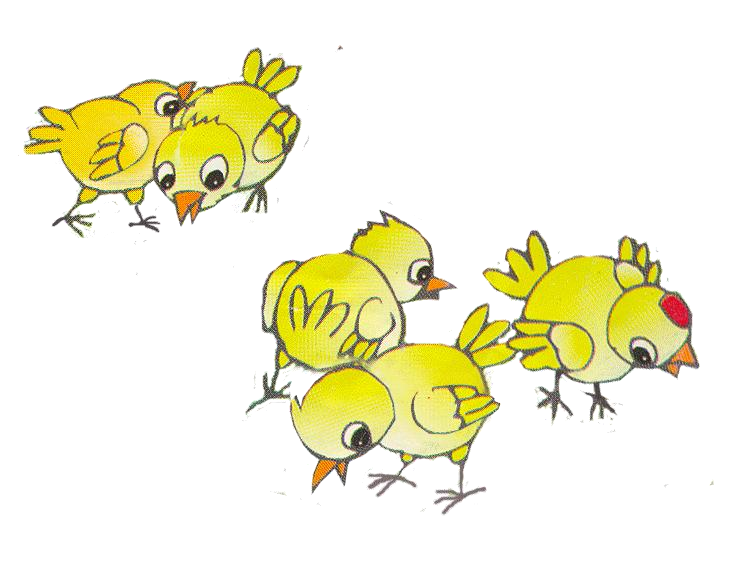 Rồi gọi luôn Bập bập
bập
Chúng lật đật  Chạy nhanh nhanh  Xúm vòng quanh  Kêu chiếp ! Chiếp !
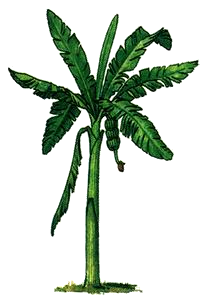 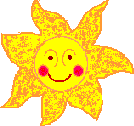 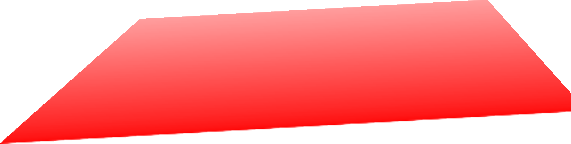 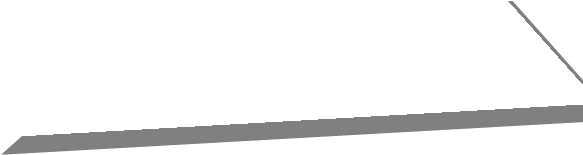 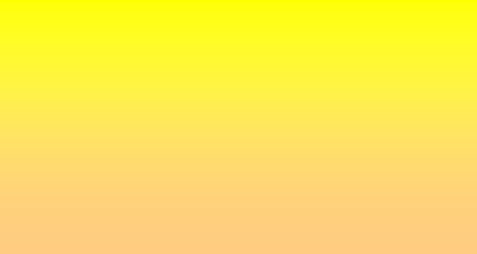 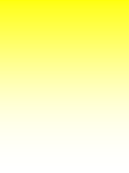 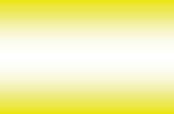 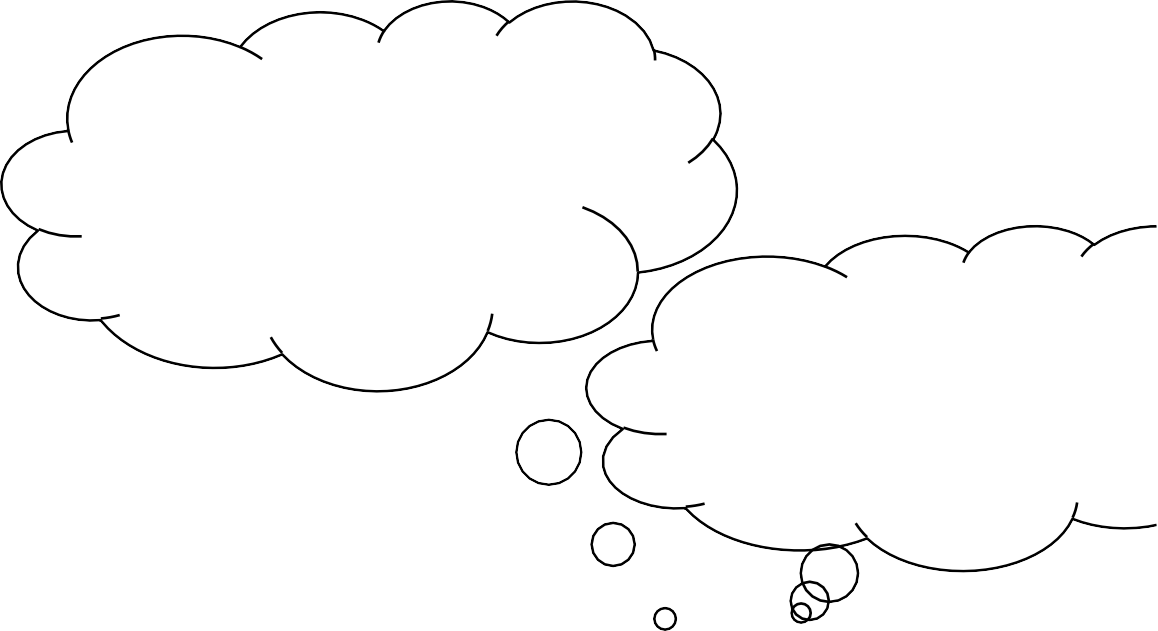 Gà mải miết  Nhặt	thóc vàng  Cháu nhẹ nhàng  Lùa vào mát
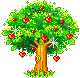 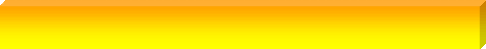 Khi đàn gà ăn  thóc xong bạn  nhỏ làm gì?
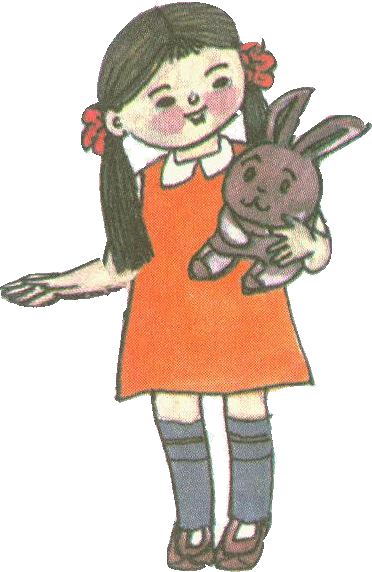 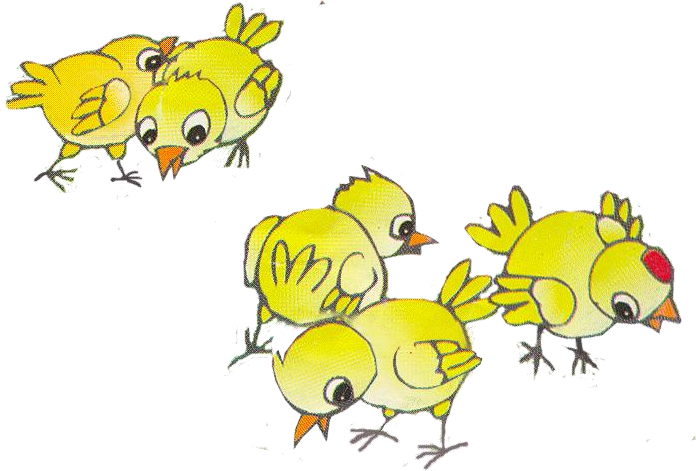 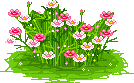 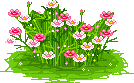 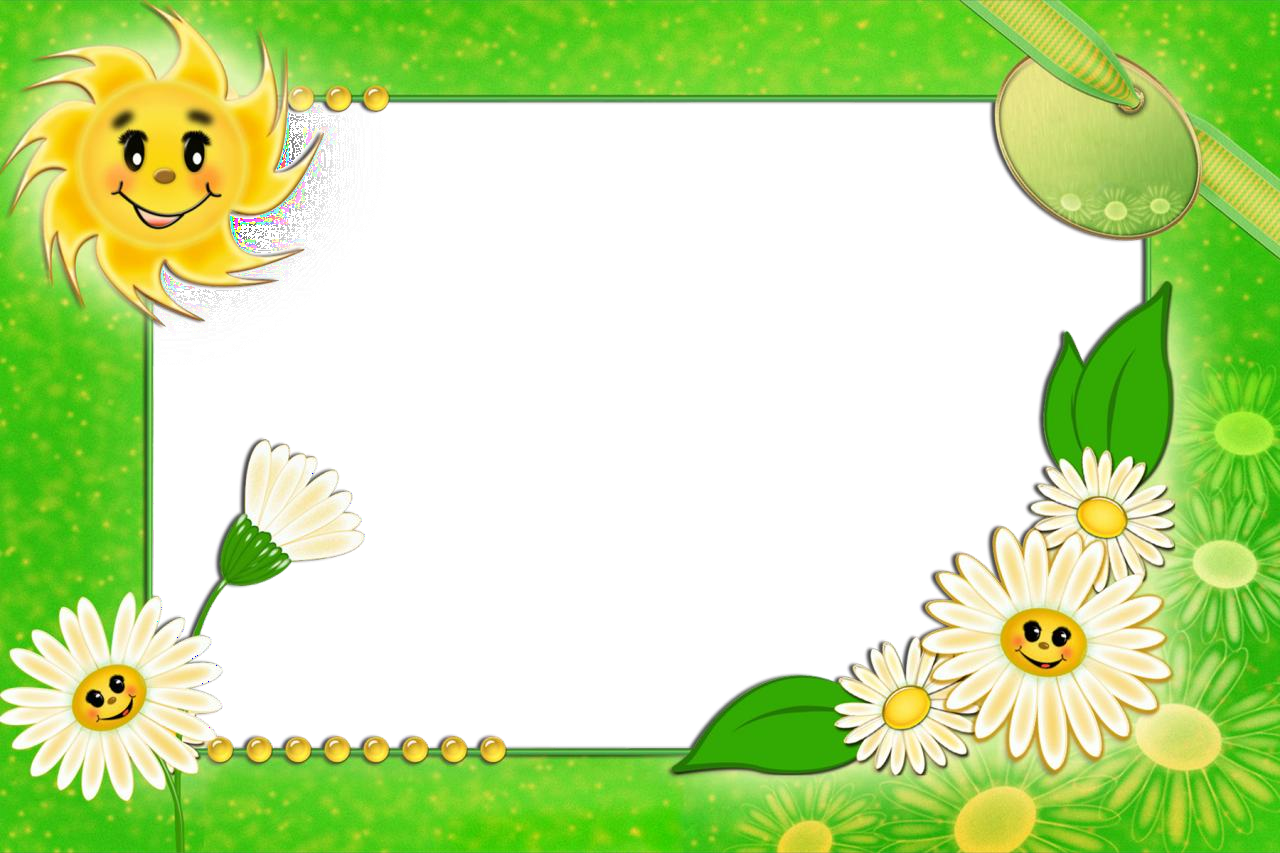 Dạy trẻ đọc thơ theo tổ, nhóm, cá
nhân
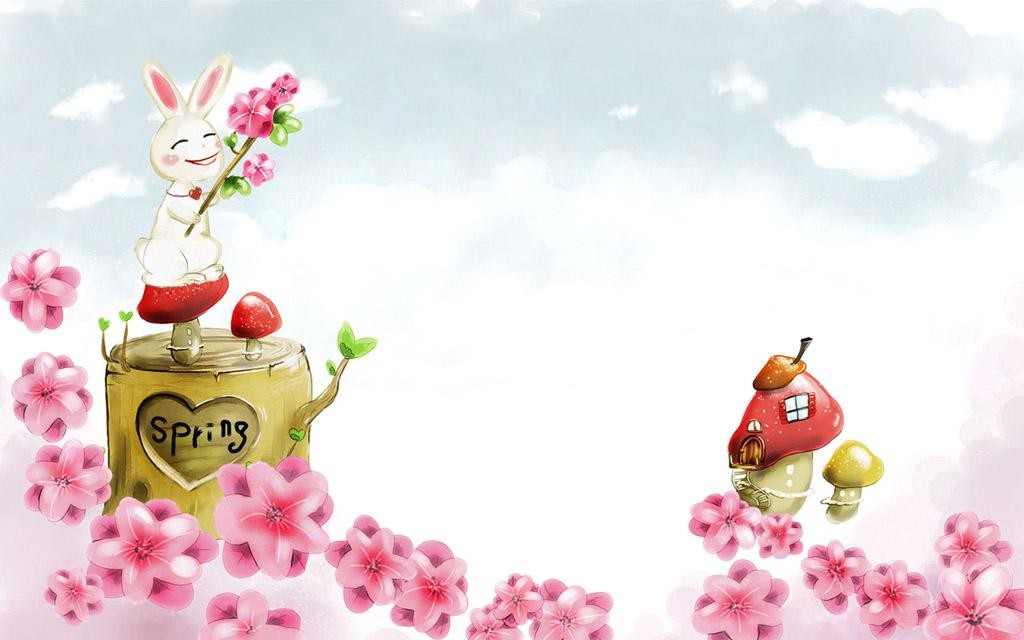 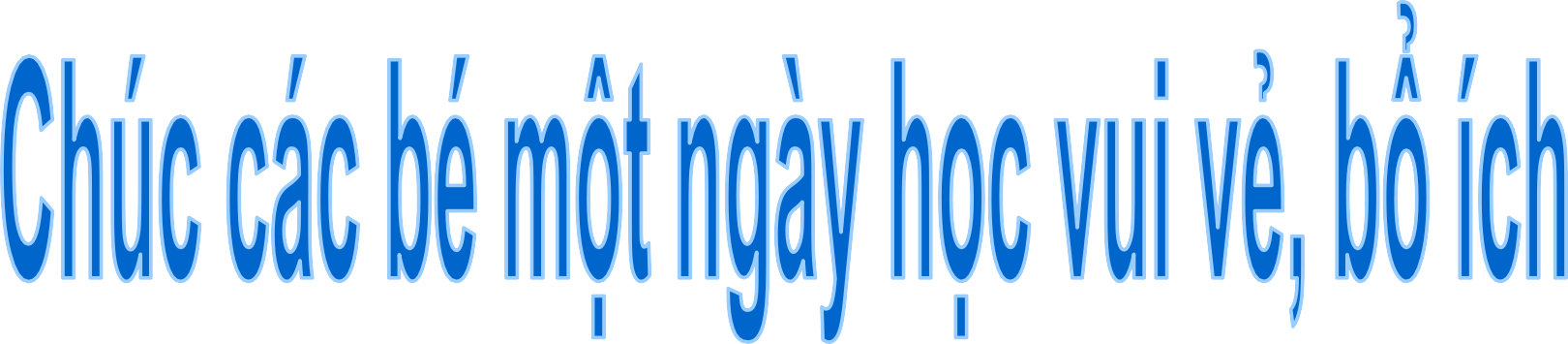 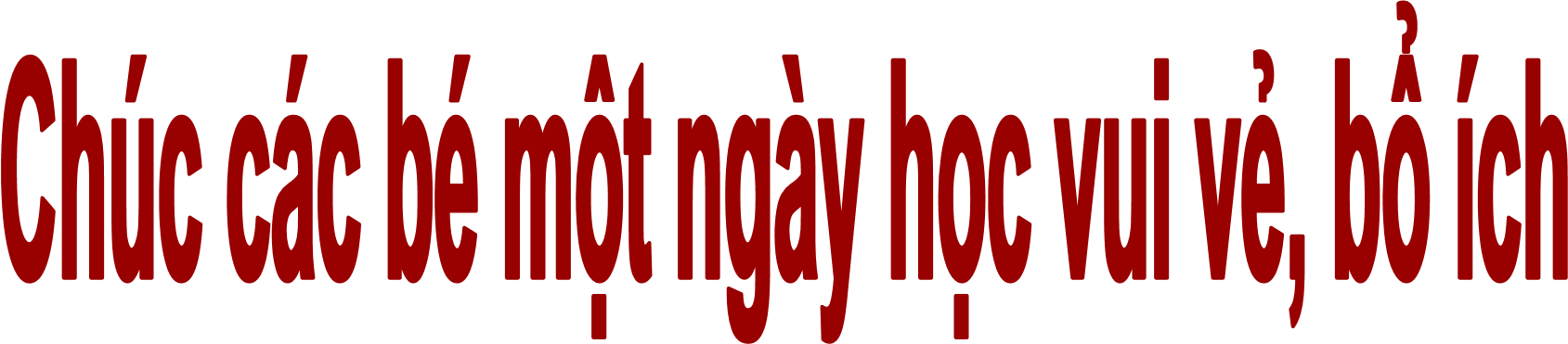 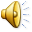